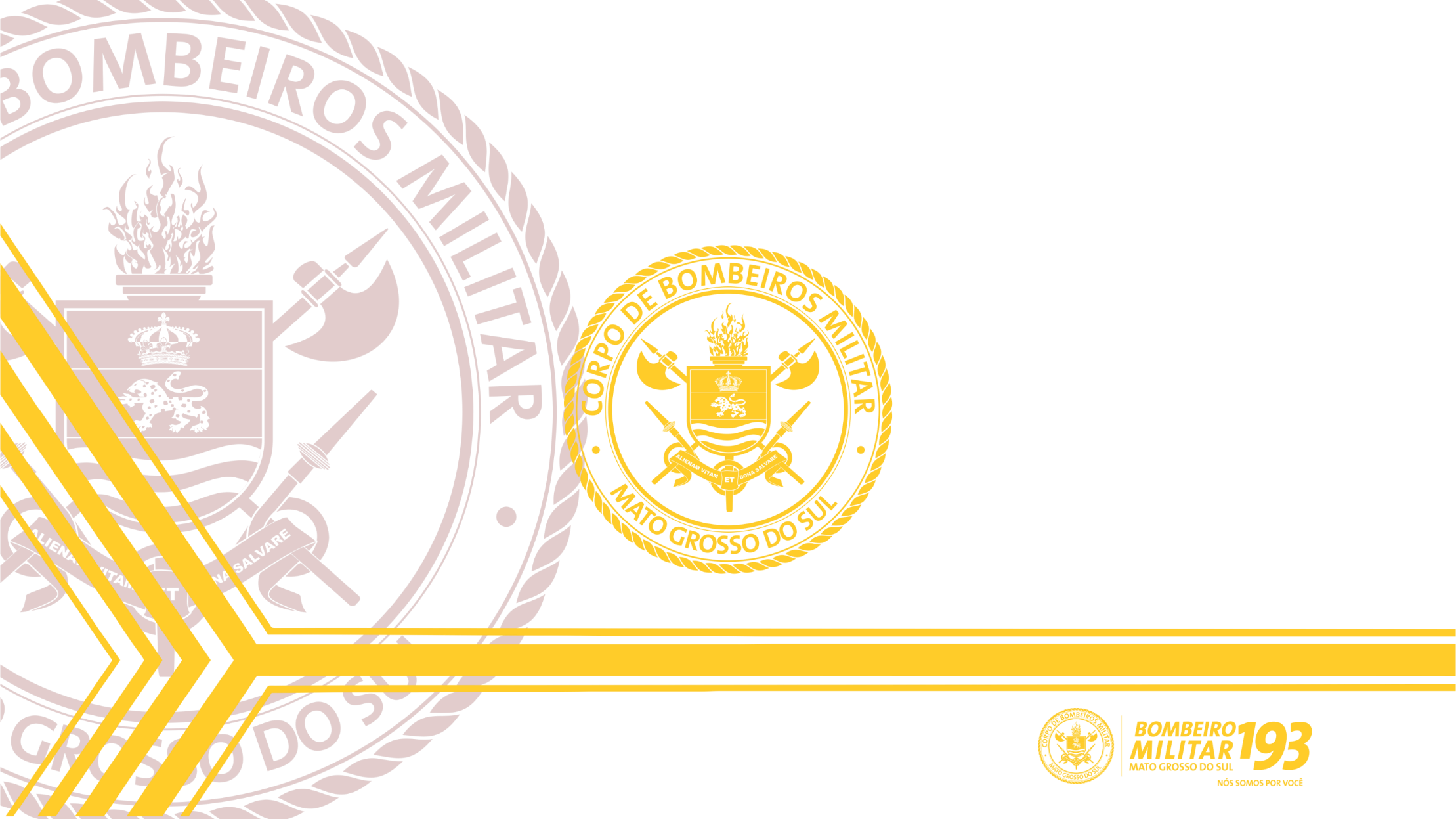 OPERAÇÃO PANTANAL II/2020
TC QOBM Waldemir MOREIRA Júnior
Chefe do Centro de Proteção Ambiental/CBMMS
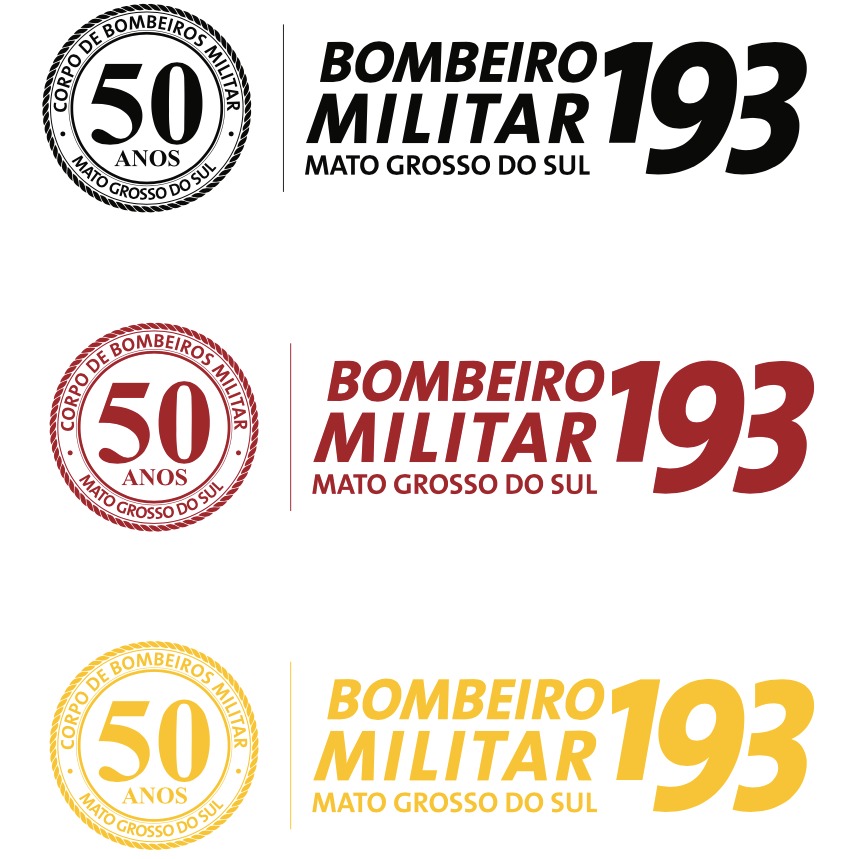 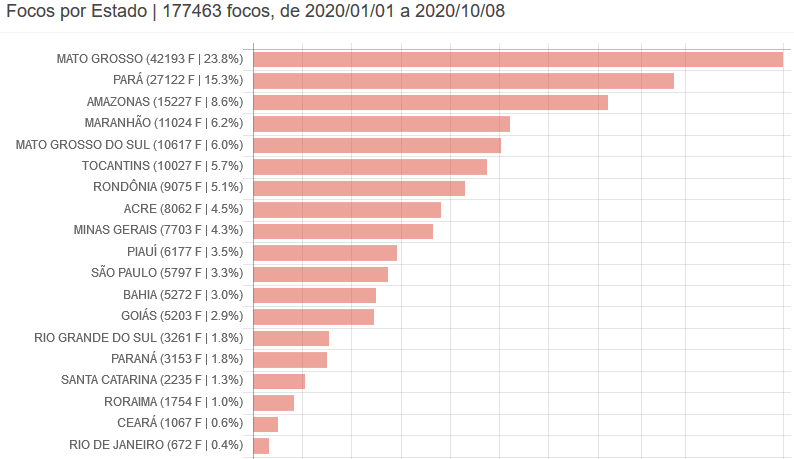 5º
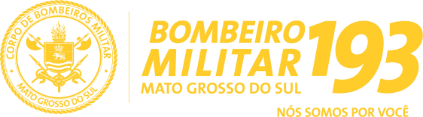 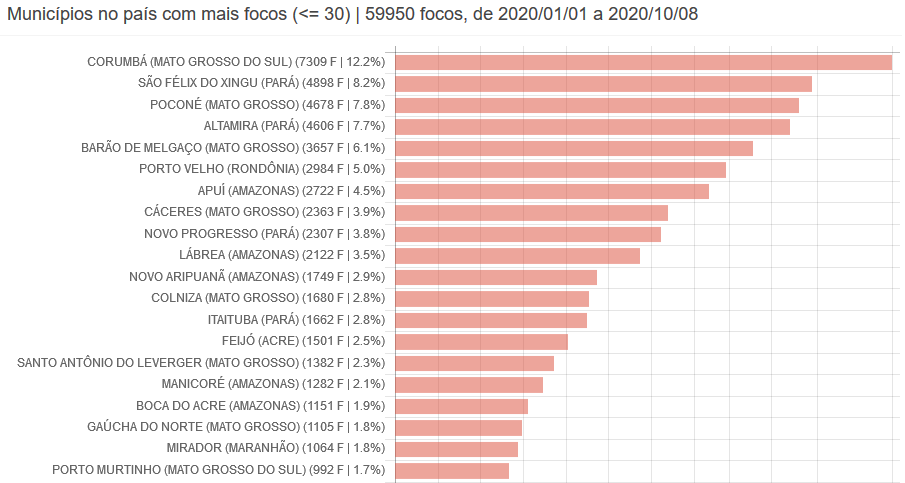 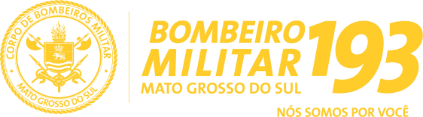 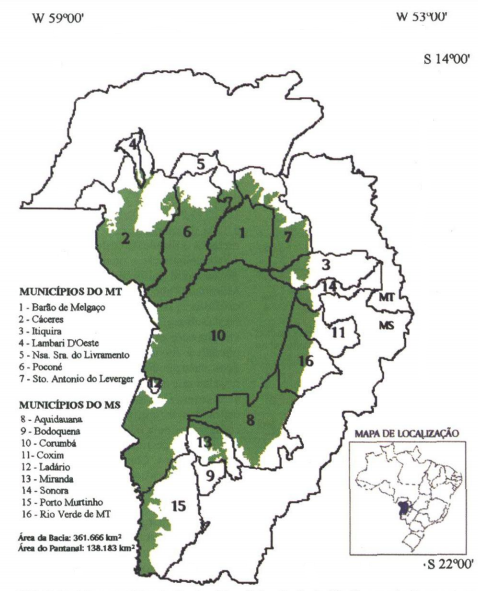 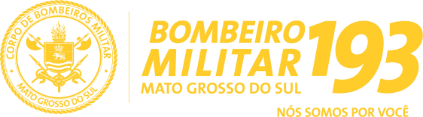 Sub-regiões do Pantanal
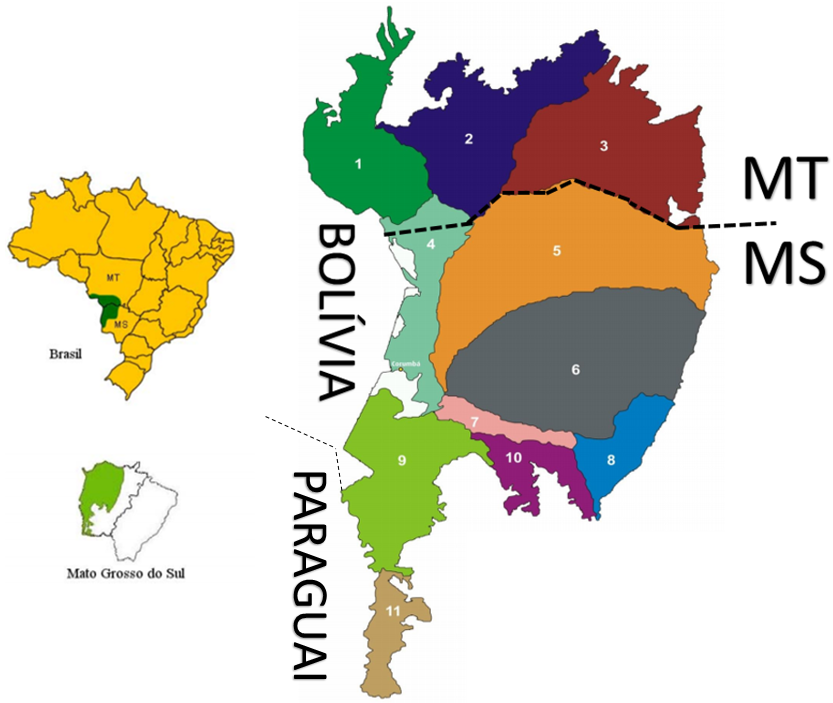 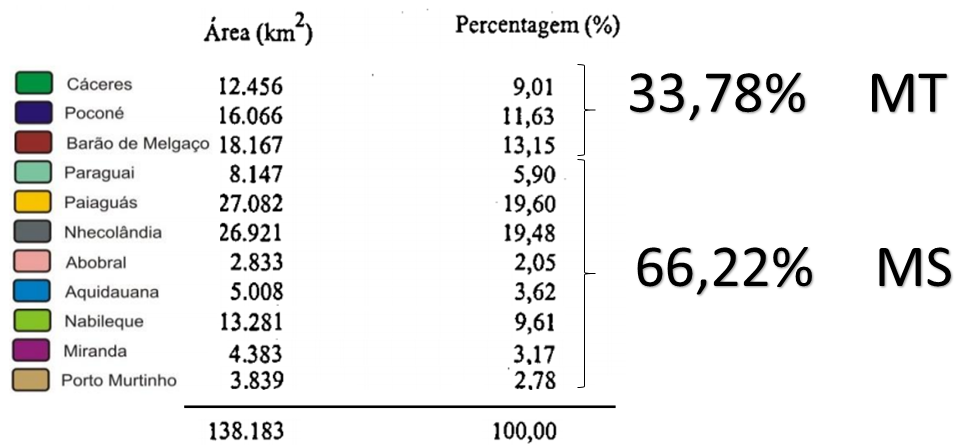 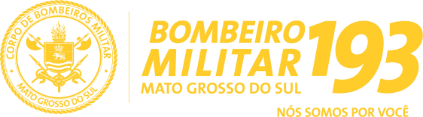 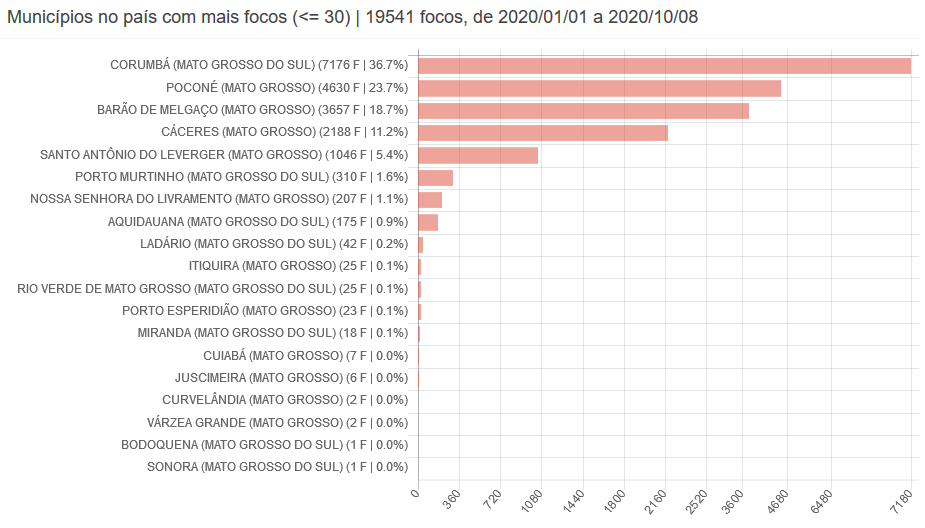 97,30 %
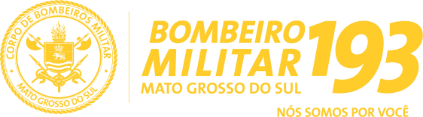 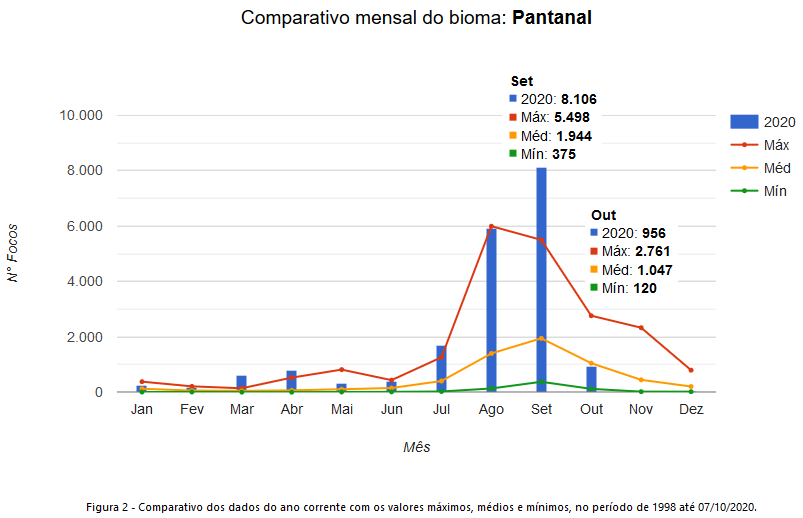 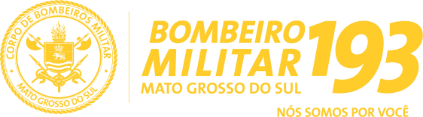 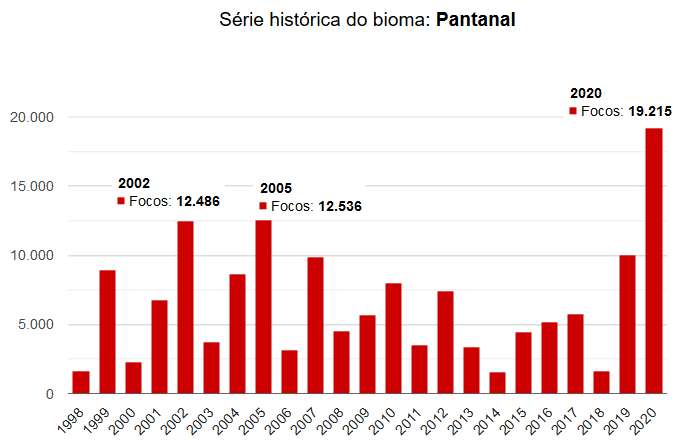 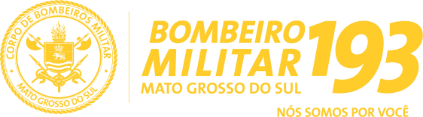 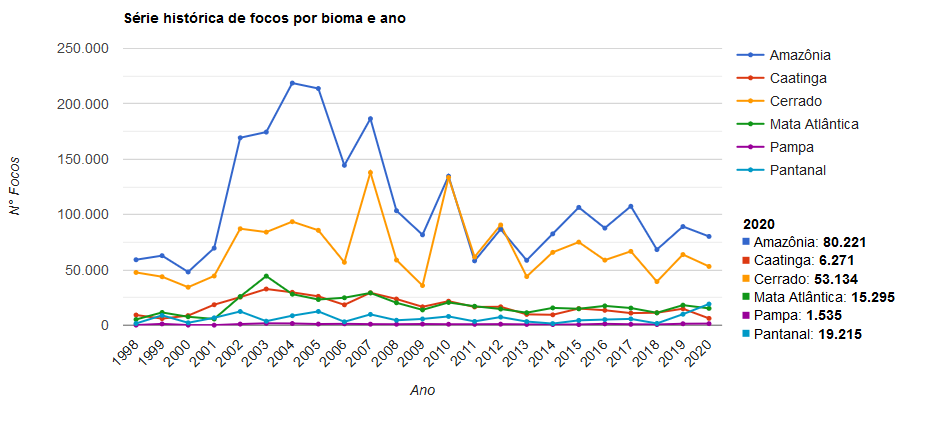 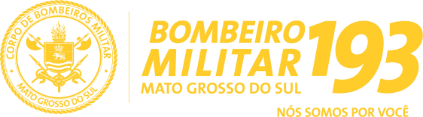 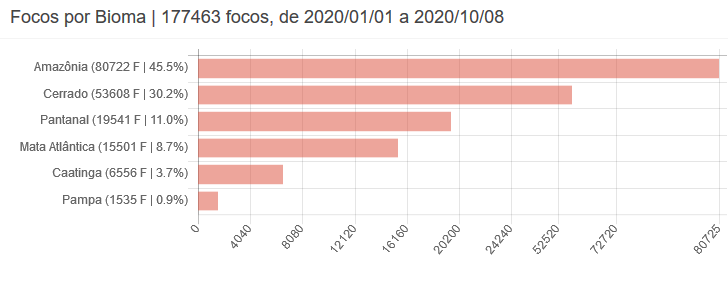 3º
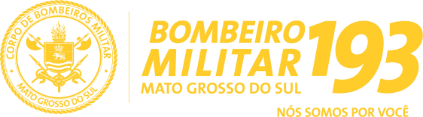 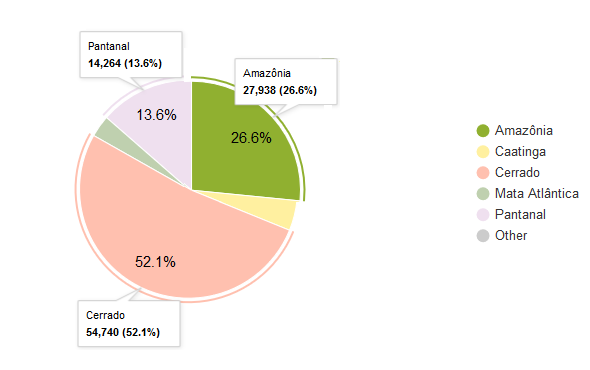 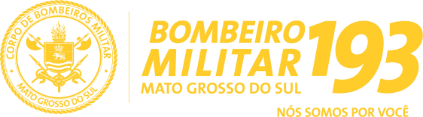 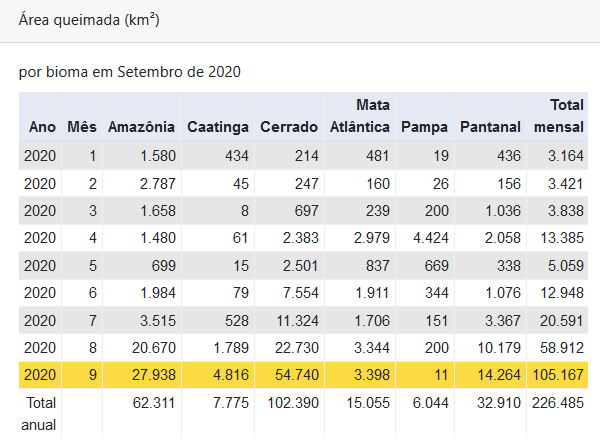 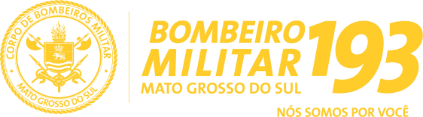 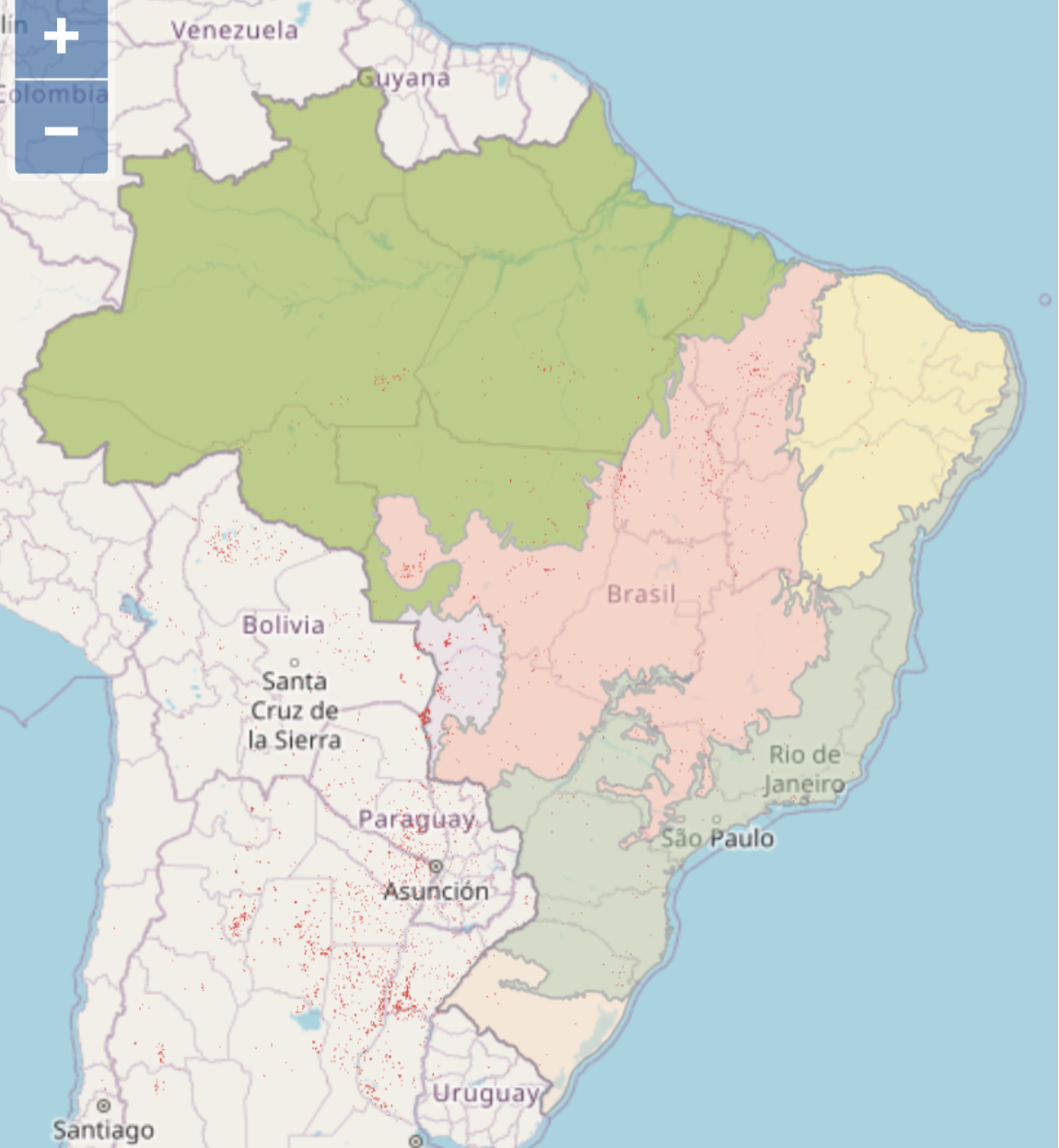 21,80 %
PANTANAL
CERRADO
5,16 %
PAMPA
3,11 %
AMAZÔNIA
1,47 %
M. ATLÂNTICA
1,36 %
CAATINGA
0,90 %
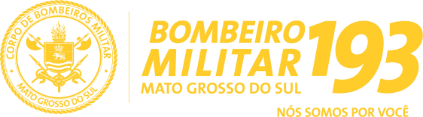 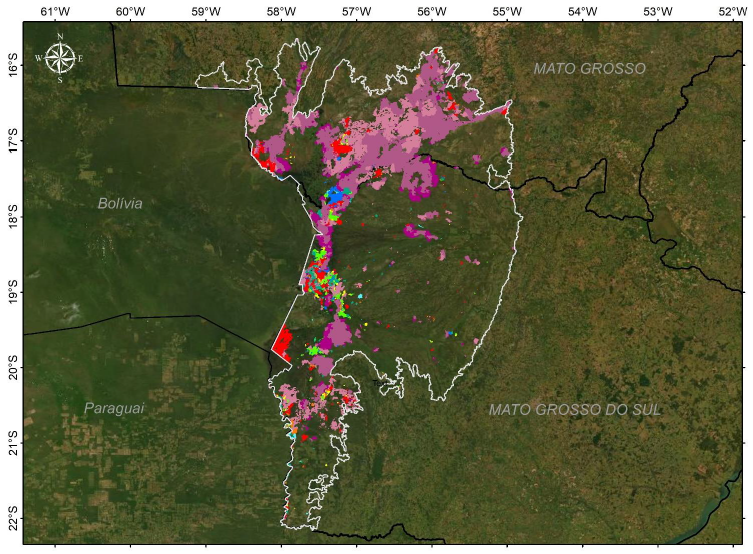 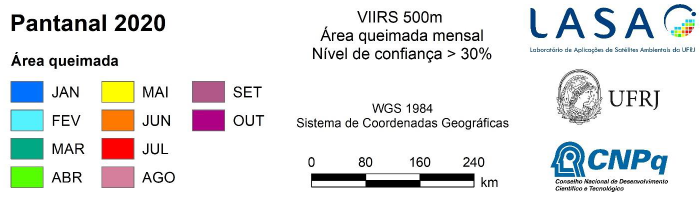 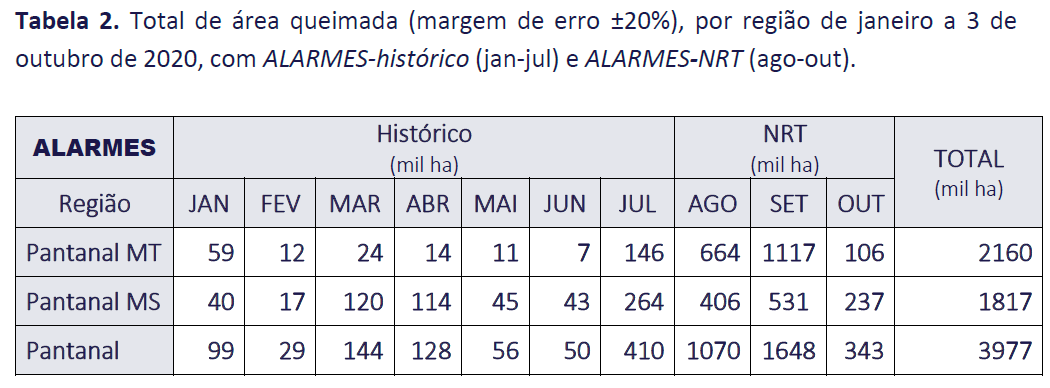 21,80 %
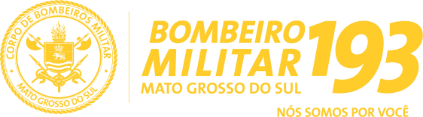 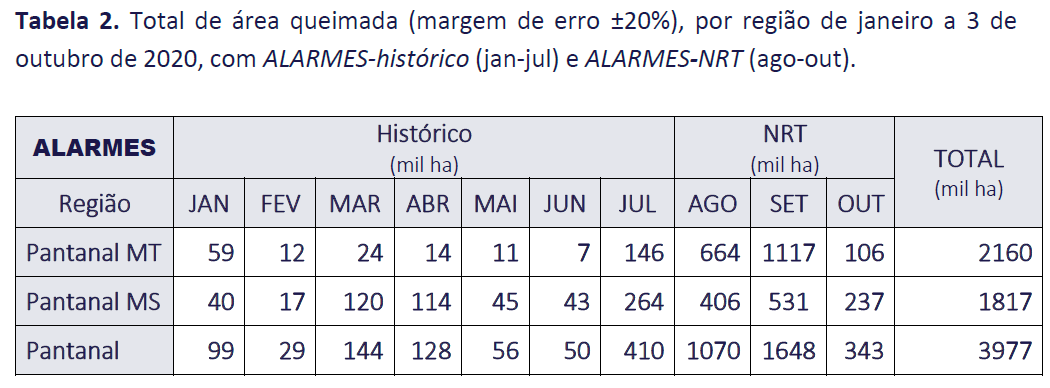 Ações de Combate no Pantanal 
de MS e MT preservaram 
78,2 % do BIOMA
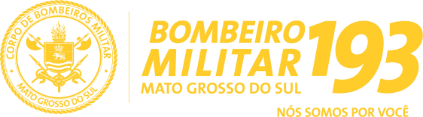 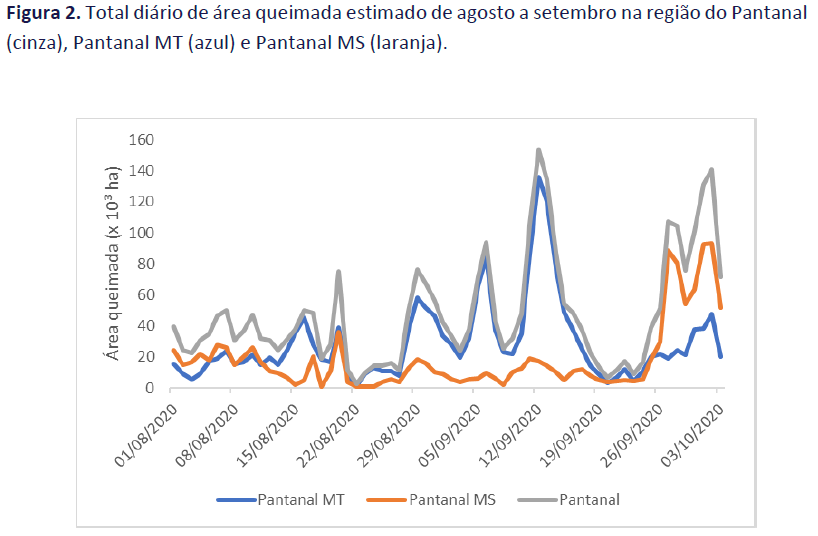 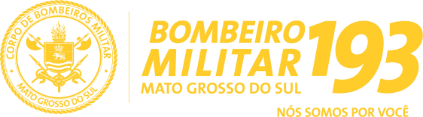 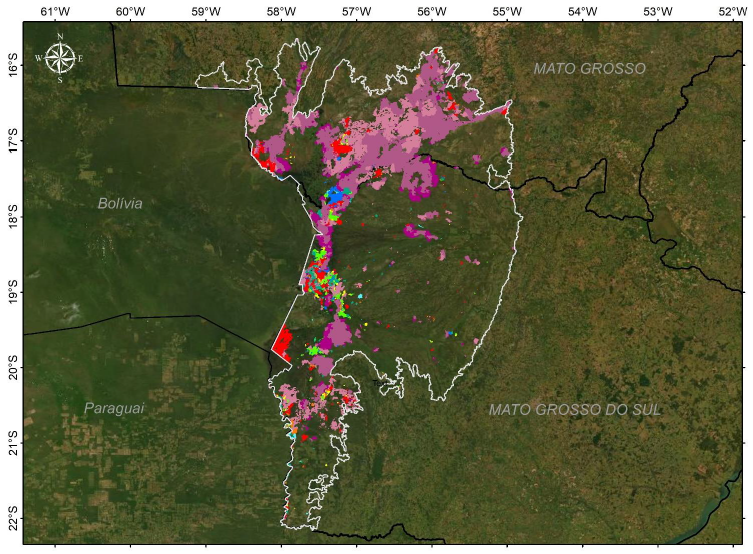 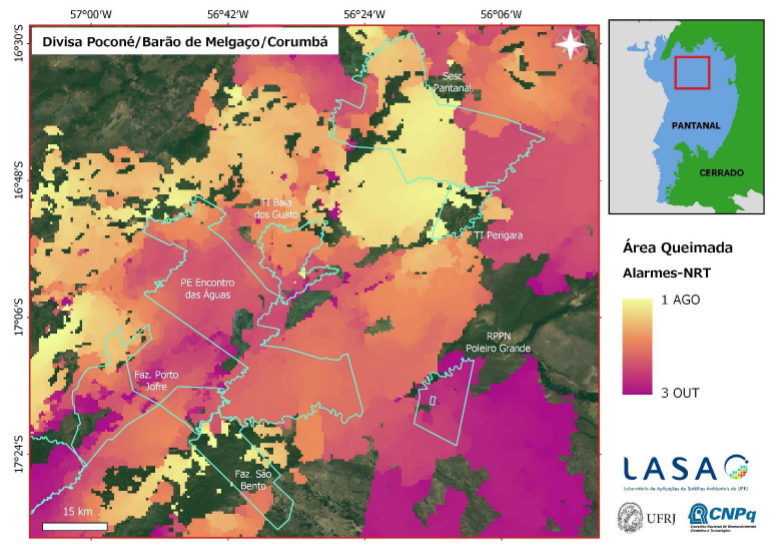 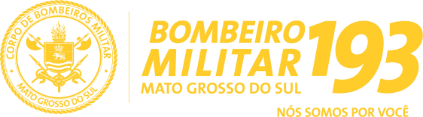 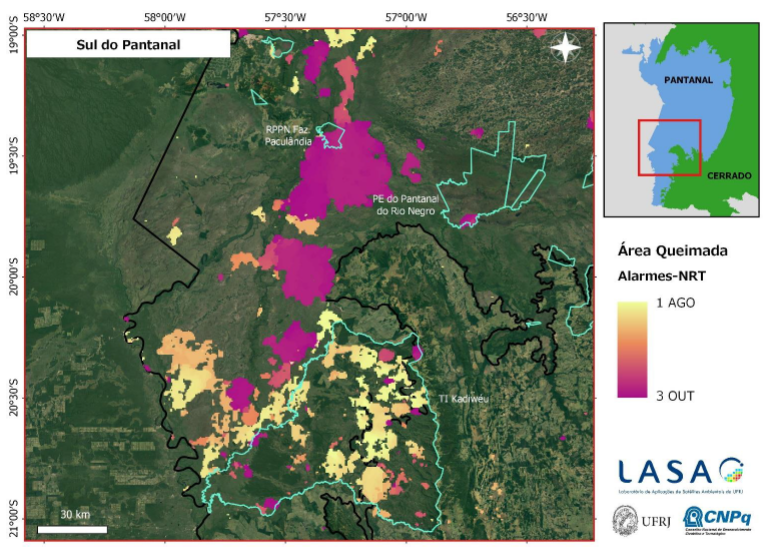 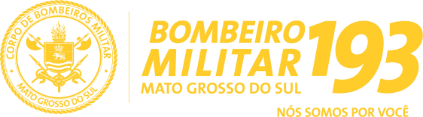 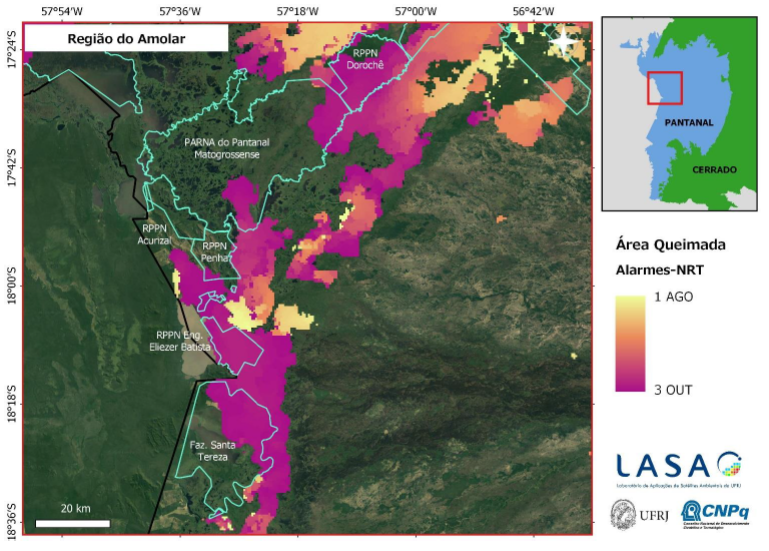 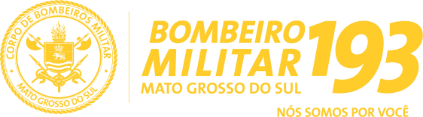 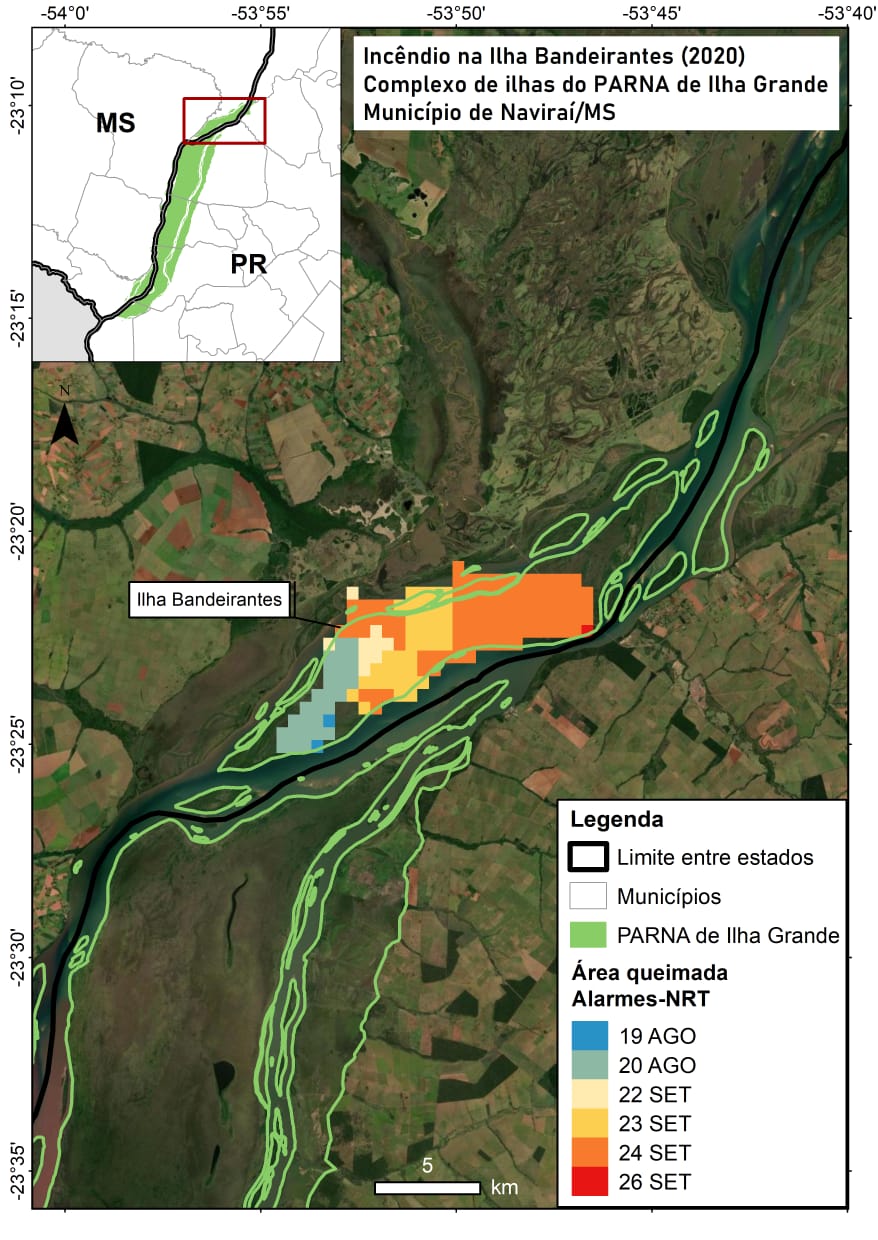 UC: PARNA ILHA GRANDE
ESTADO: MS
BIOMA: CERRADO
ÁREA QUEIMADA: 4.225ha
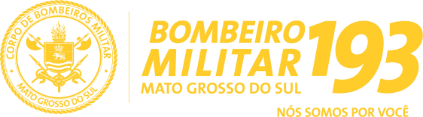 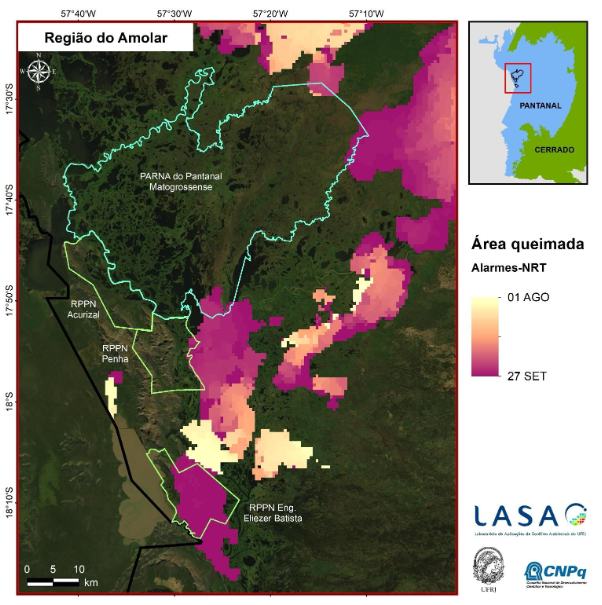 UC: RPPN ENG. E. BATISTA
ESTADO: MS
BIOMA: PANTANAL
ÁREA QUEIMADA: 7.500ha 
PERCENTUAL: 59,3 %
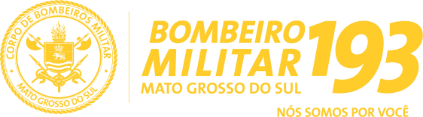 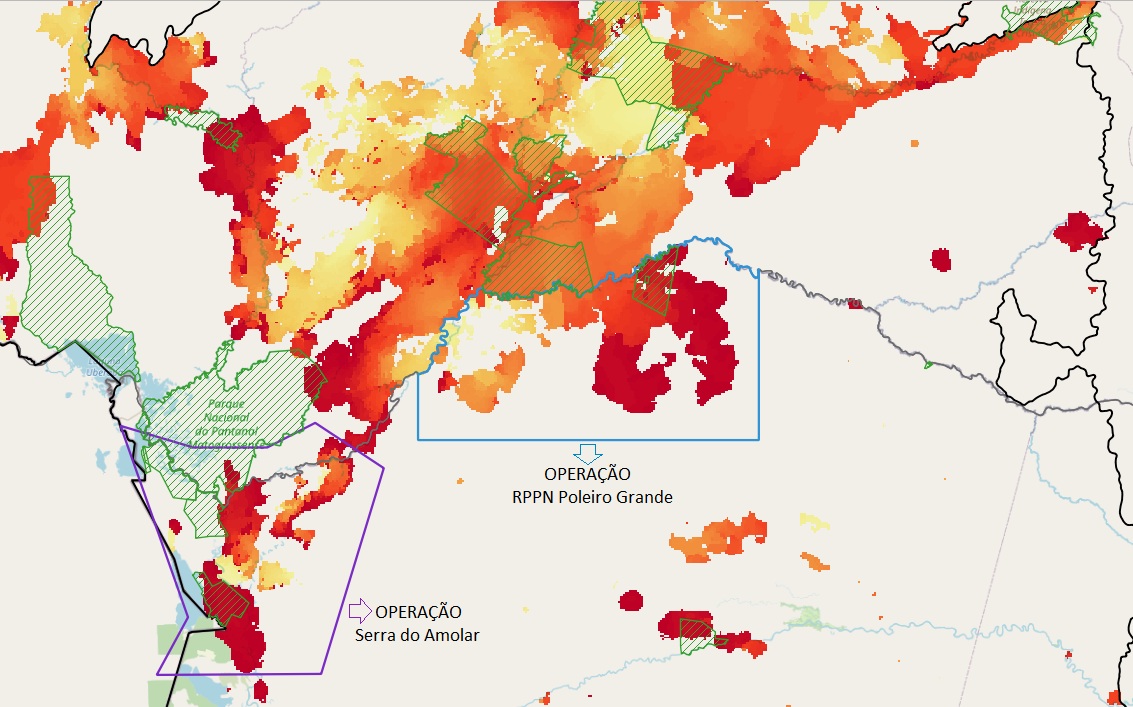 SERRA DO AMOLAR
ESTADO: MS
BIOMA: PANTANAL
ÁREA QUEIMADA: 101 mil ha
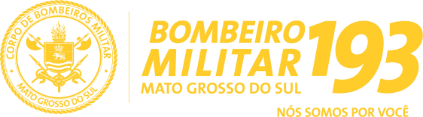 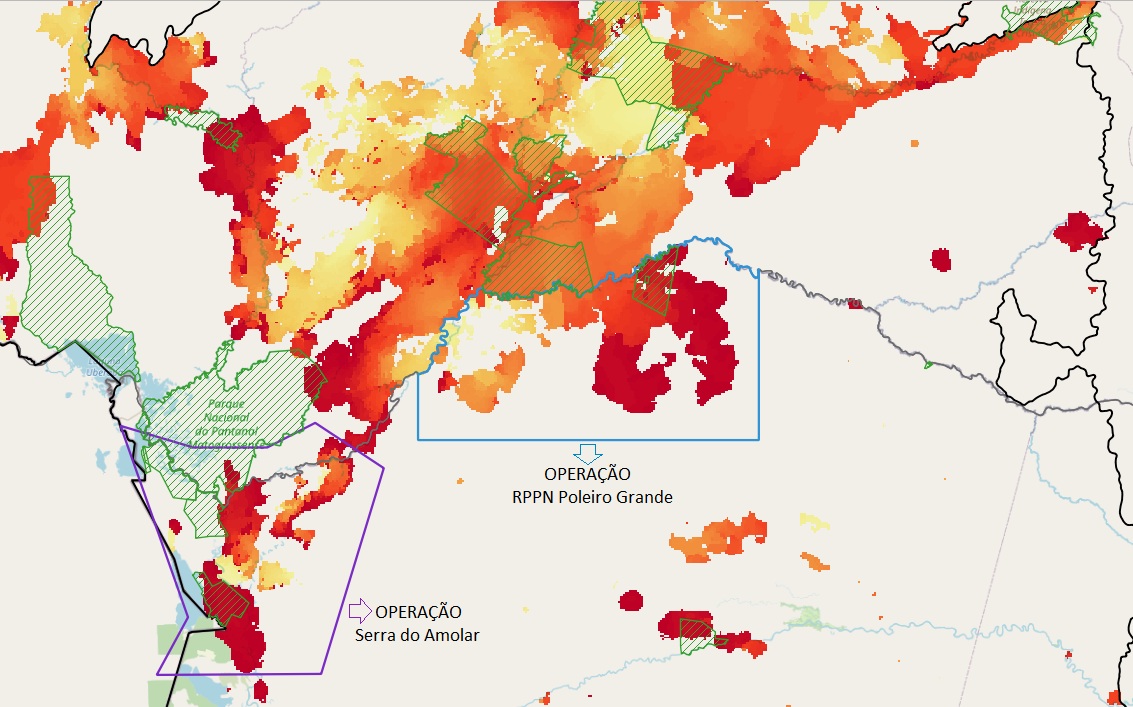 UC: RPPN POLEIRO GRANDE
ESTADO: MS
BIOMA: PANTANAL
ÁREA QUEIMADA: 181 mil ha
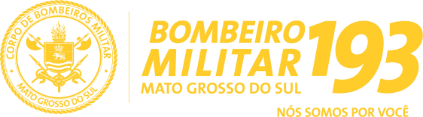 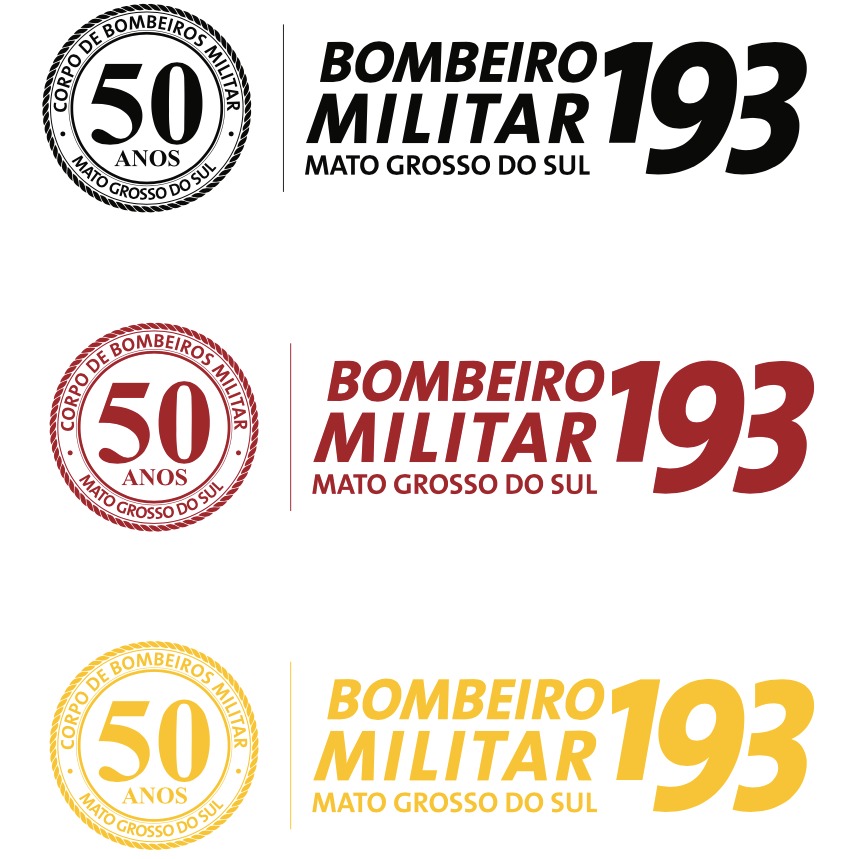 Operações em Andamento
08 de outubro de 2020
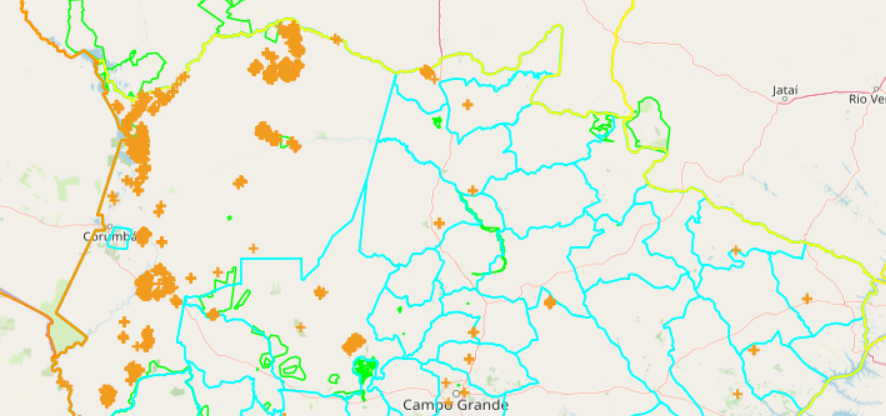 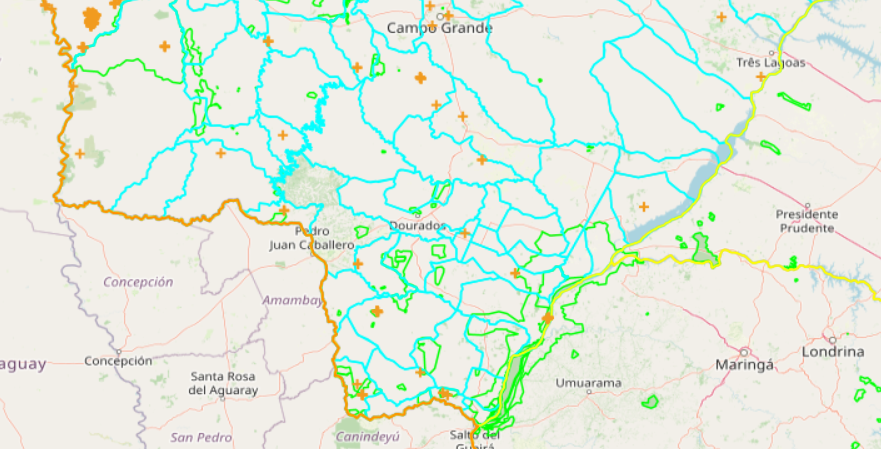 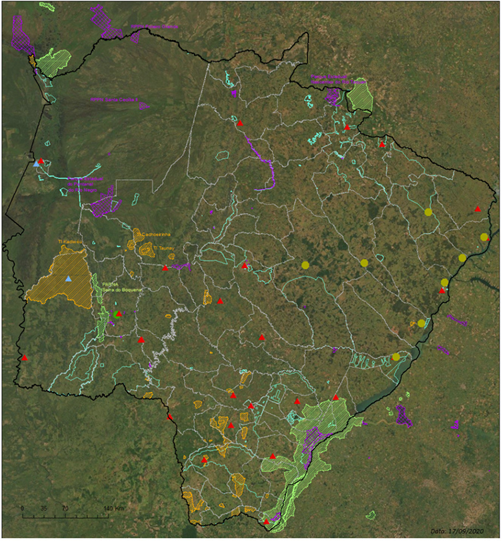 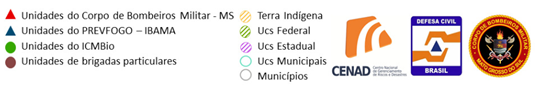 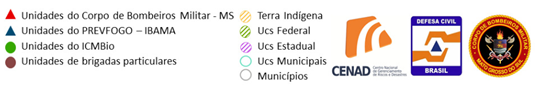 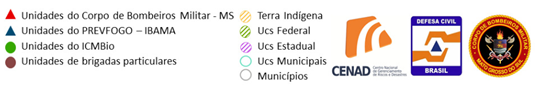 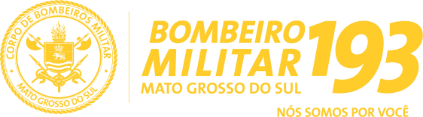 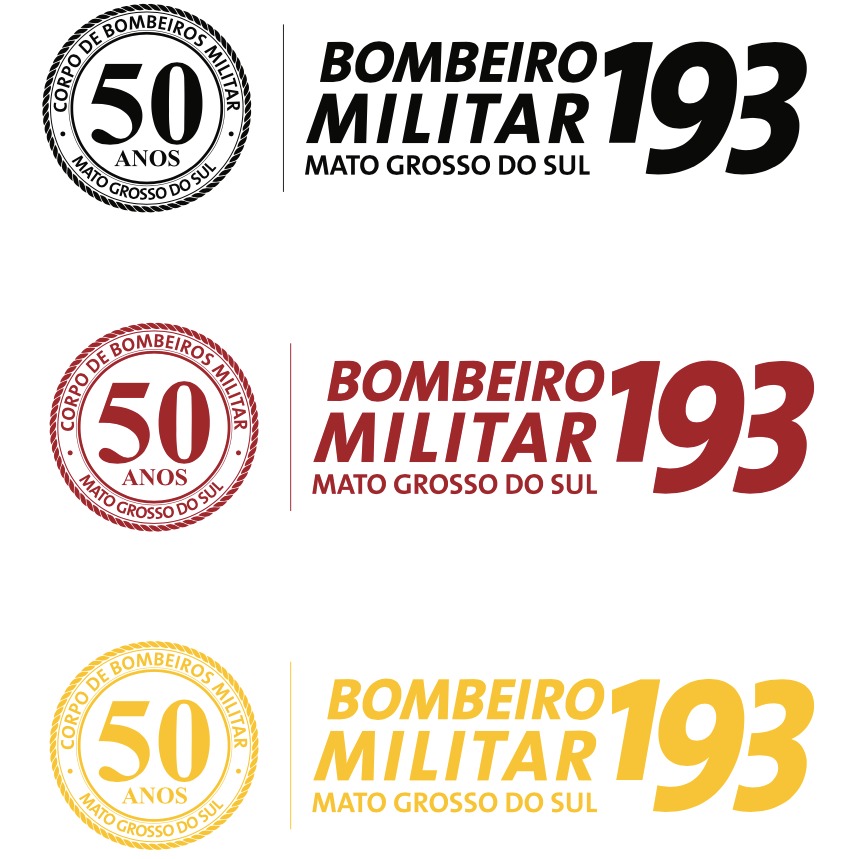 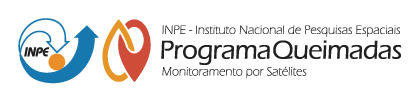 REFERÊNCIAS:
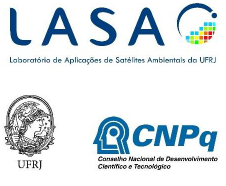